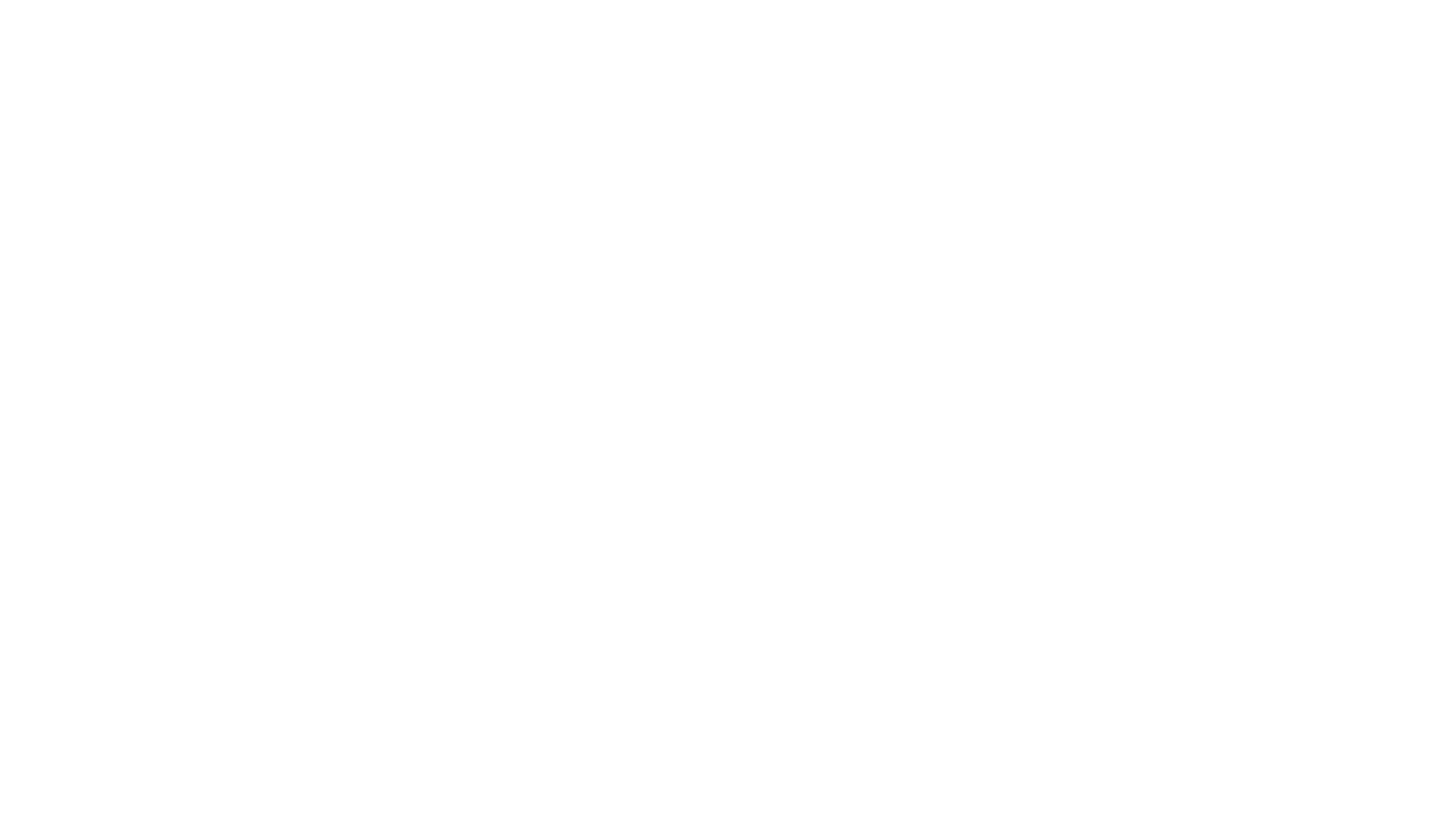 Strand 2
2.3 - Differentiate between employment, work and volunteerism, identifying and describing features, benefits, rewards and careers within each
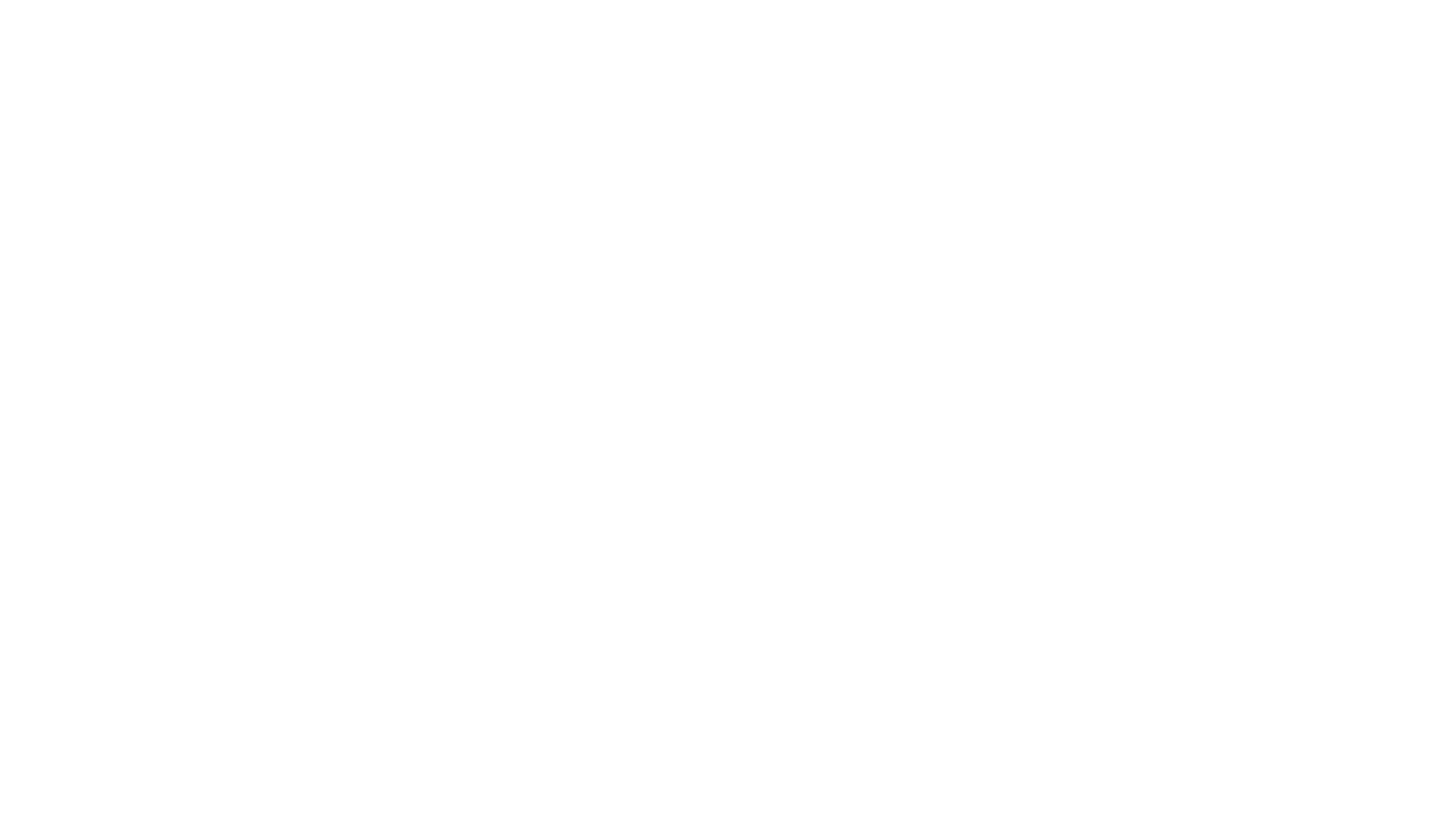 Key Term
Work Def  This is any activity that require effort. It included mental and physical effort. No payment is received for some types of work 

Employment Def  This is work for which a person receive payment 

Volunteering Def  This when people give their time freely without payment. They want to give something back to society and help other
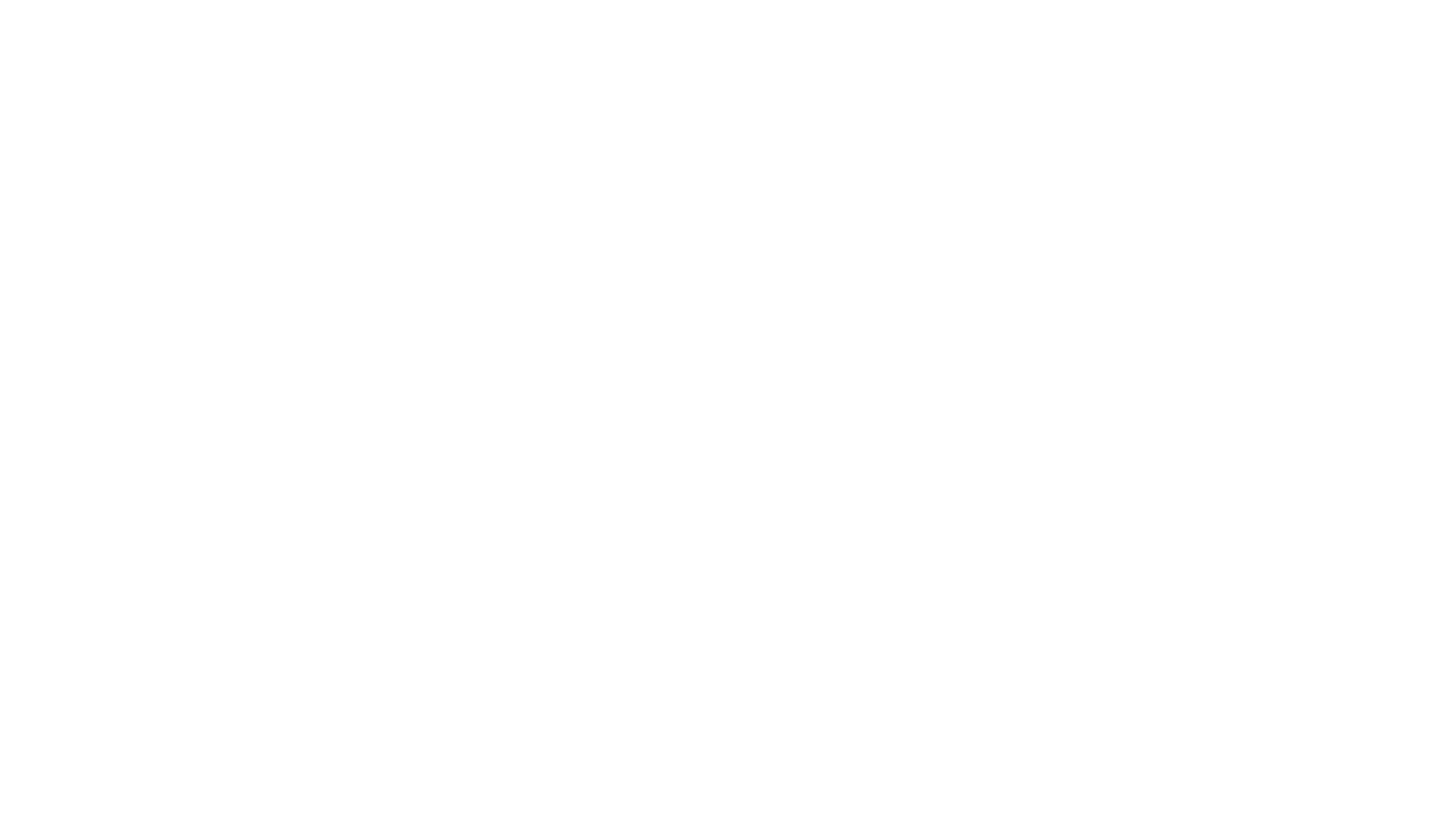 Key Terms
Employment Def  This is when a business gives someone work to do in return for a wage 

Employee Def  This is when someone does work in a business for a wage. They use this wage to buy things that they need and have a good standard of living
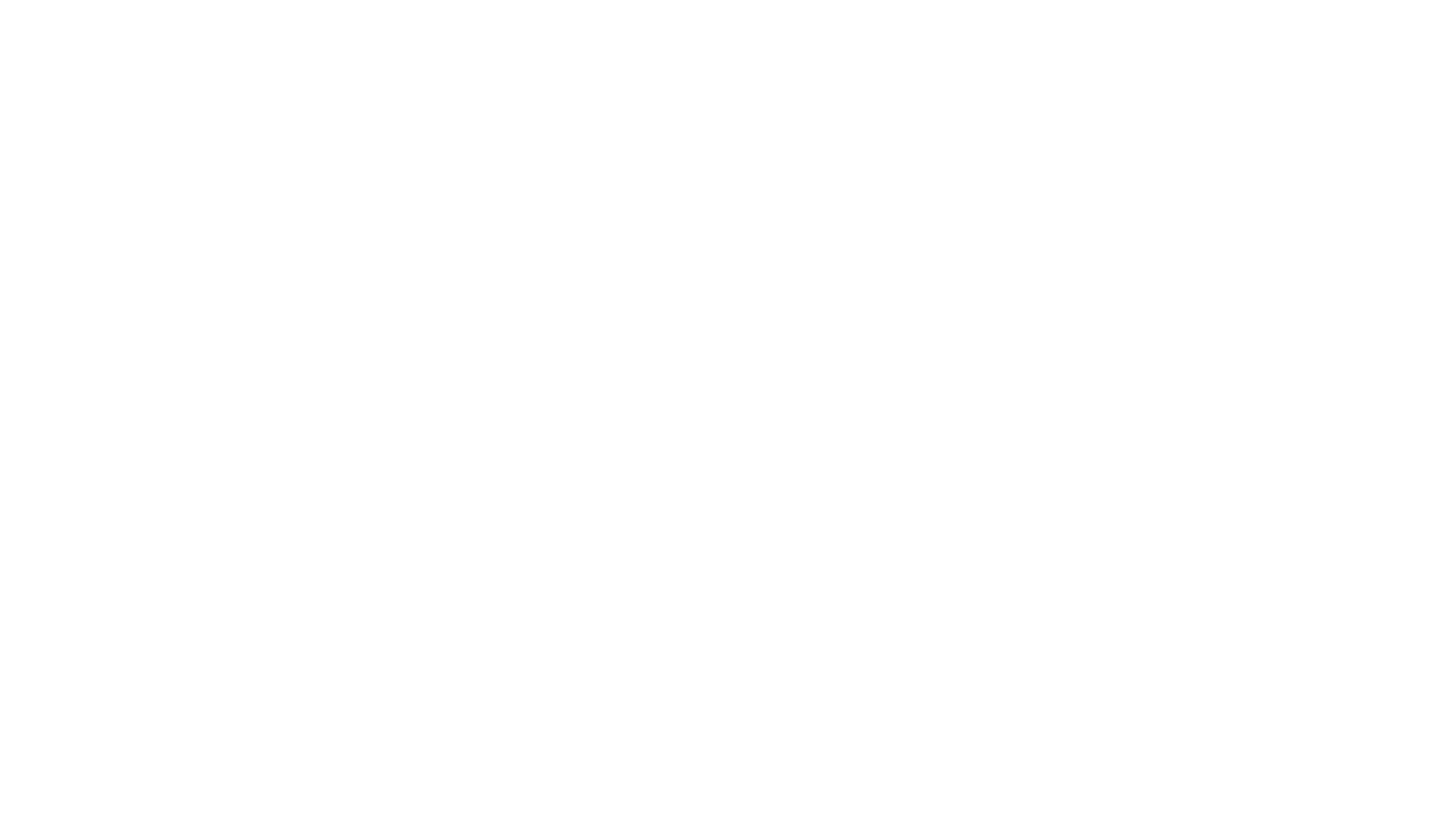 Key Terms
Probationary Period Def  This is a certain mount of time in employment where the manager see if the employee is worth given a full time job too.  

Self Employed Def  These are people who work for themselves. They get to make all the decision and keep all the profits 

Unemployment Def This is a person who is unable to find work. They must be of working age (16-65) and looking for employment
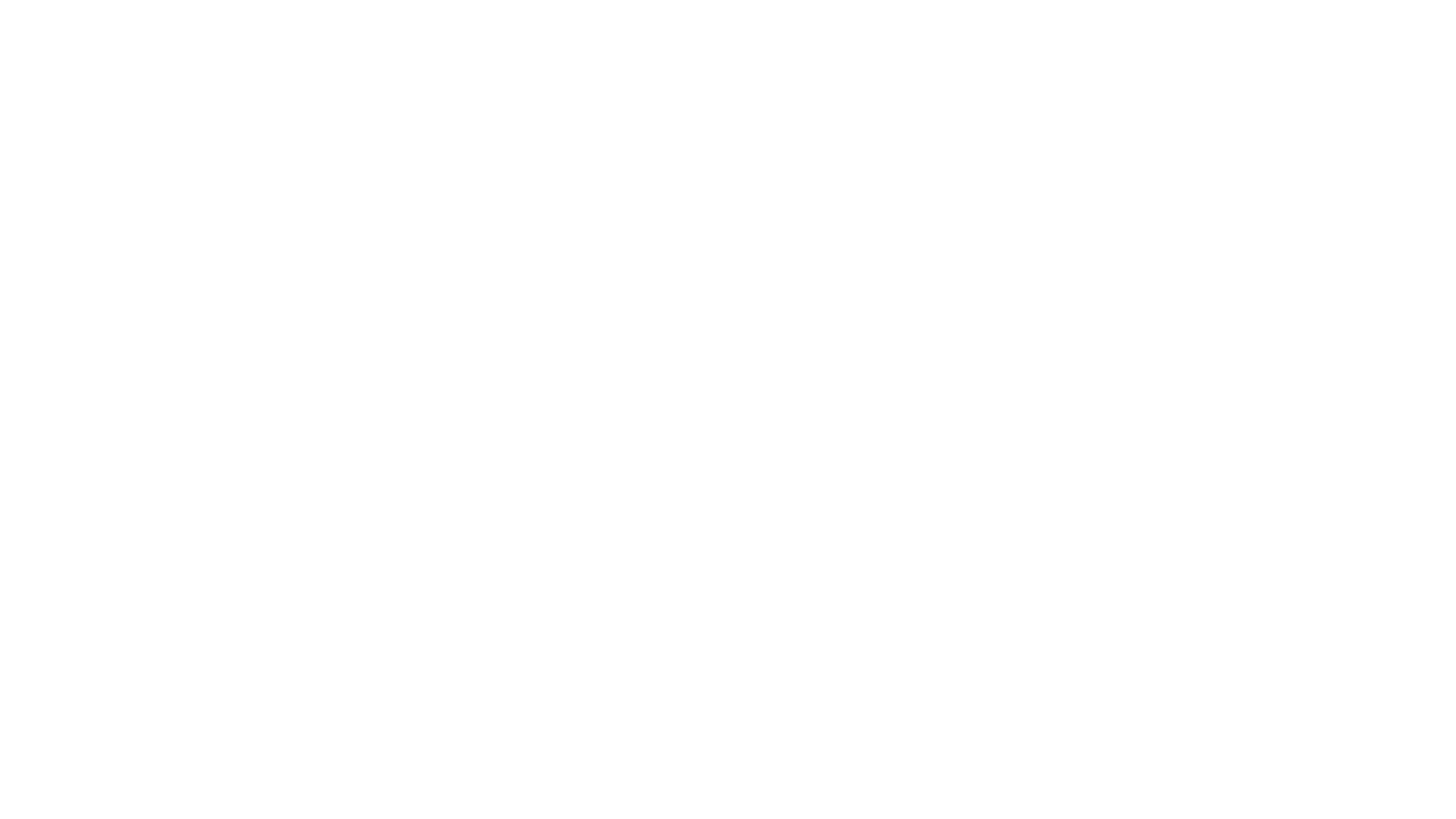 They are passionate about something  
They have a personal experience of something and what to help other experience the same 
They had help themselves and not want to give back 
They have skills that other are looking for 
They have time available
Why do people volunteer
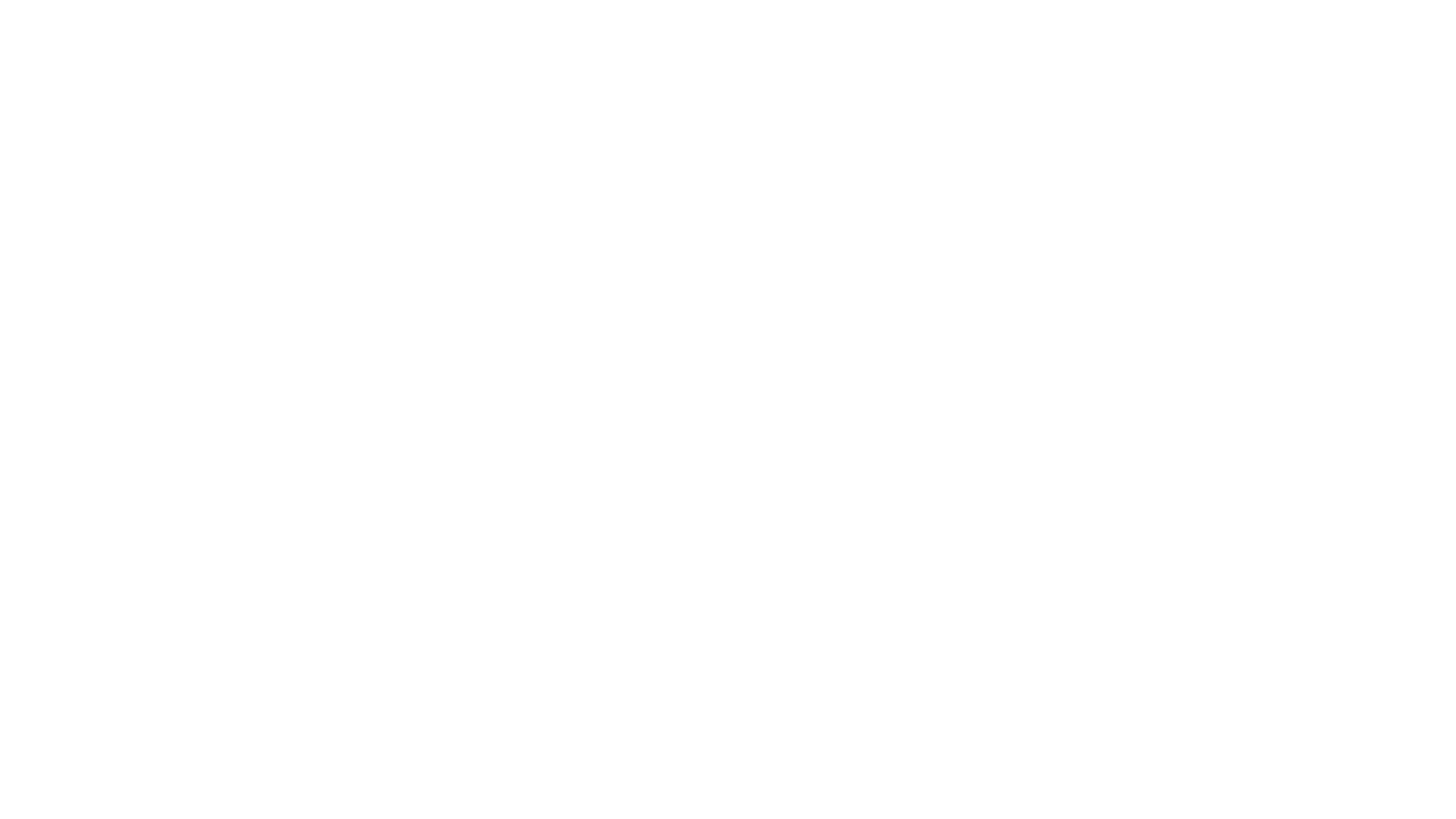 If you are volunteering, you should treat it like a job. Remember 

 Be realisable 
 Attend training  
 Do work to the best of your 
ability 
 Keep information confidential 
 Treat all people with respect
Treat volunteering like a job
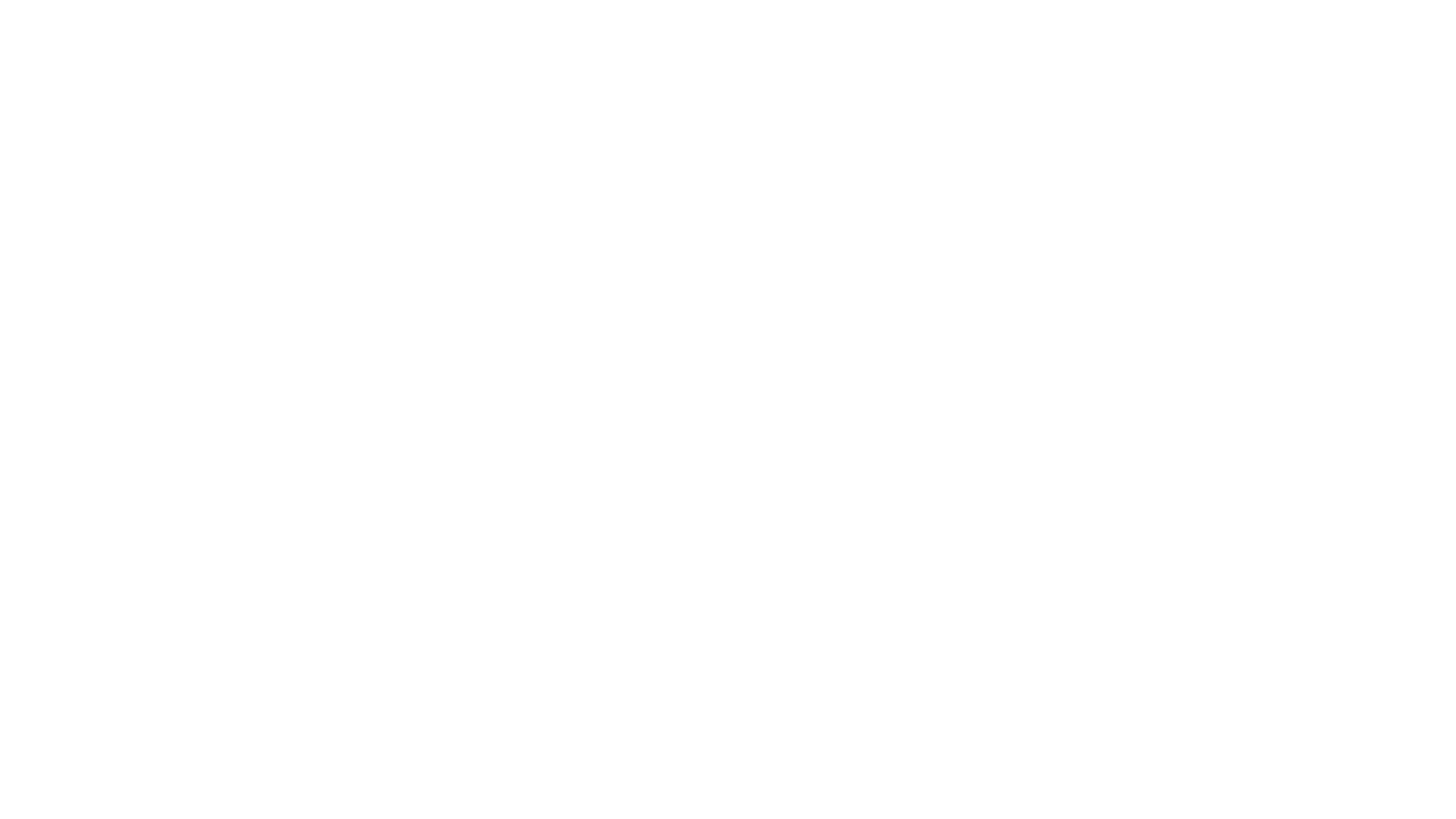 Benefits of Volunteering
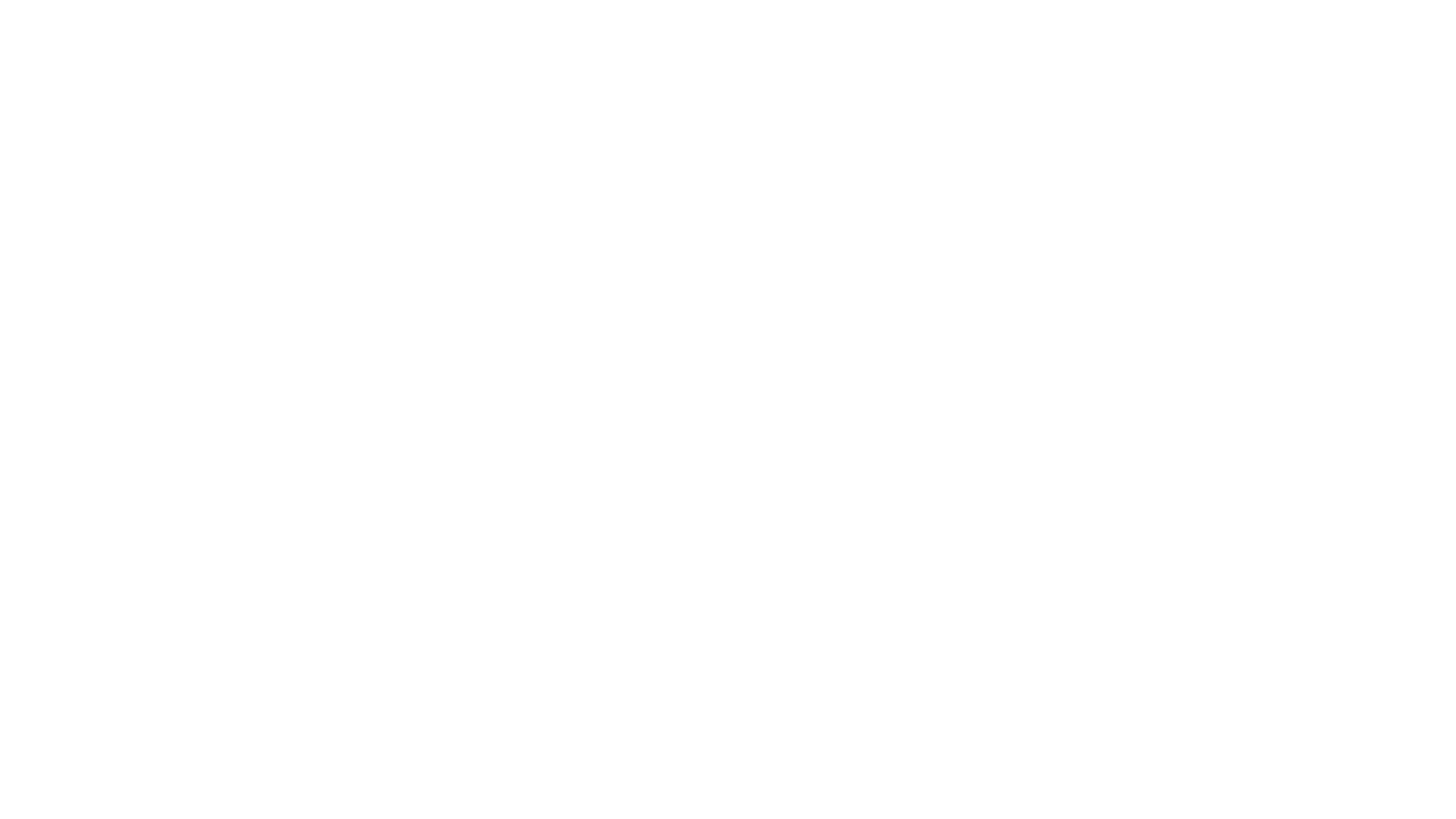 When you start a job you are entitles to get a contract of employment. This set out the following 

Employer’s name and address  	
Employees name and address  
Job title  				
Job description  
Code of conduct  			
Date of commencement  
Remuneration – salary and wages  	
Holiday entitlements  
Length of probationary period  		
Any other condition of hours  
Pension agreements  			
Sick leave entitlements  
Signatures of employer and employee
Contract of Employment
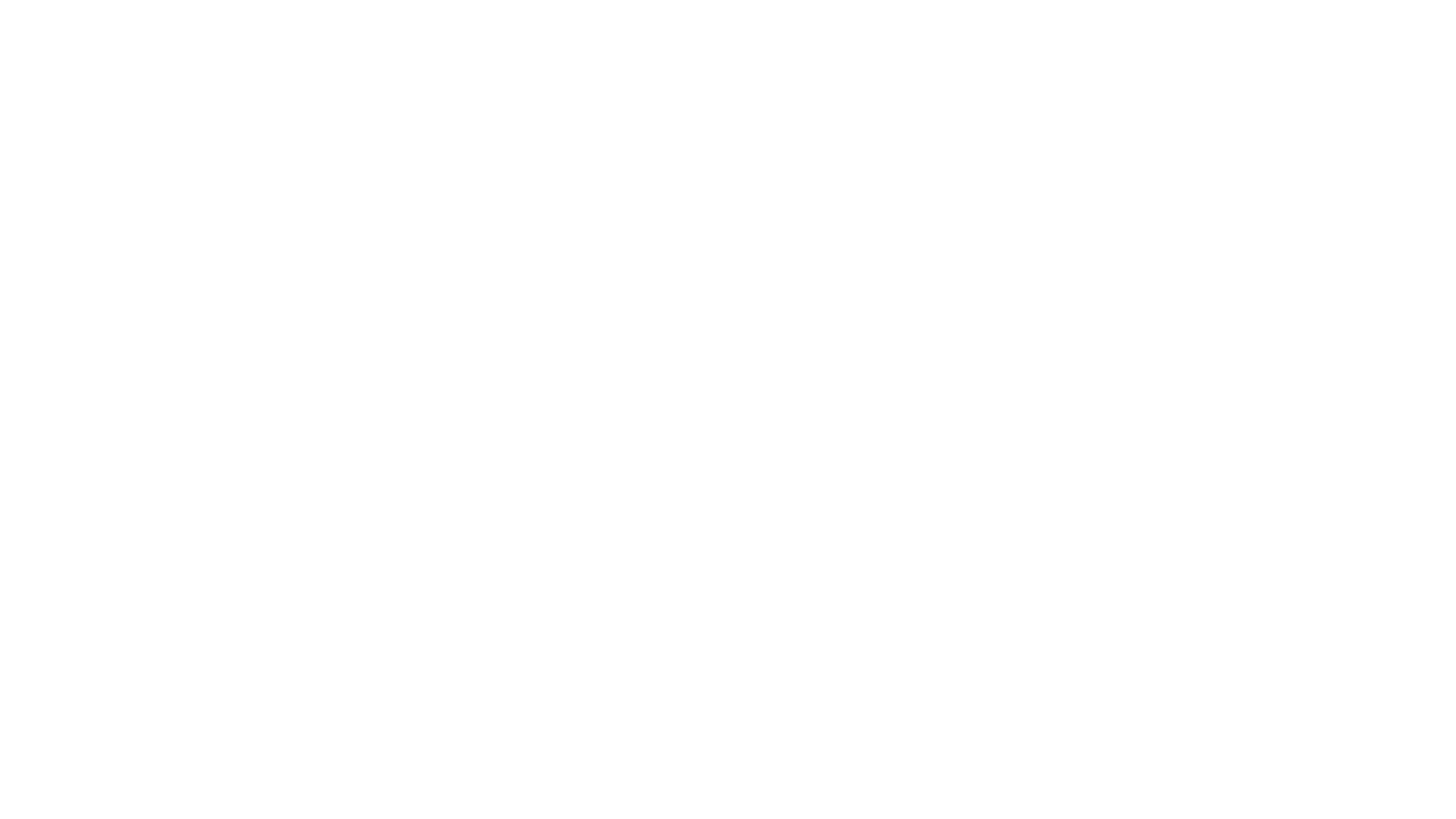 There are different types of employment that employee can do. These include the following 

Full-time employment - These employees will work 35 hours or more a wee, receive  a full week pay. Their hours may vary or be 9-5 

Part-time employment - These employees work up to 30 hours and receive a wage for any hours worked 

Fixed term employment - These are contact that are for a specific period of time. For example a project manager – when the contact ends the employment ends 

Causal Employee - These employees don’t have fixed hours or arrangements and are usually on standby to do work for the business as the require it
Types of Employment
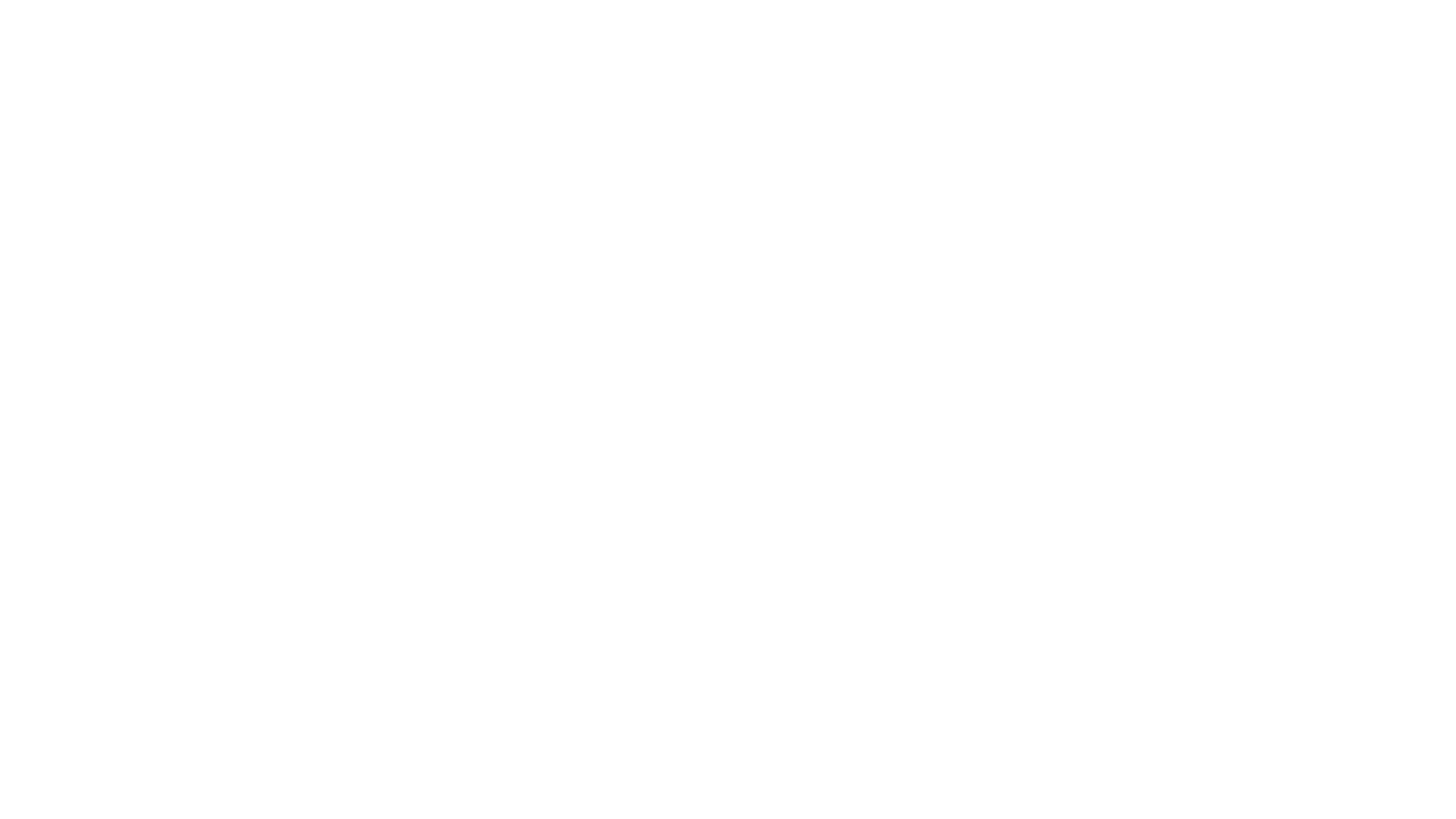 Job Sharing - This is when two employees share the hours of one full time position 

Flexitime - This is when an employee can start, and finish work when-ever they want as long as they do the required number of hours per day 

Teleworking - This is when an employee does their work from home instead on in a company office. They would need access to the internet and telephone
Types of Employment
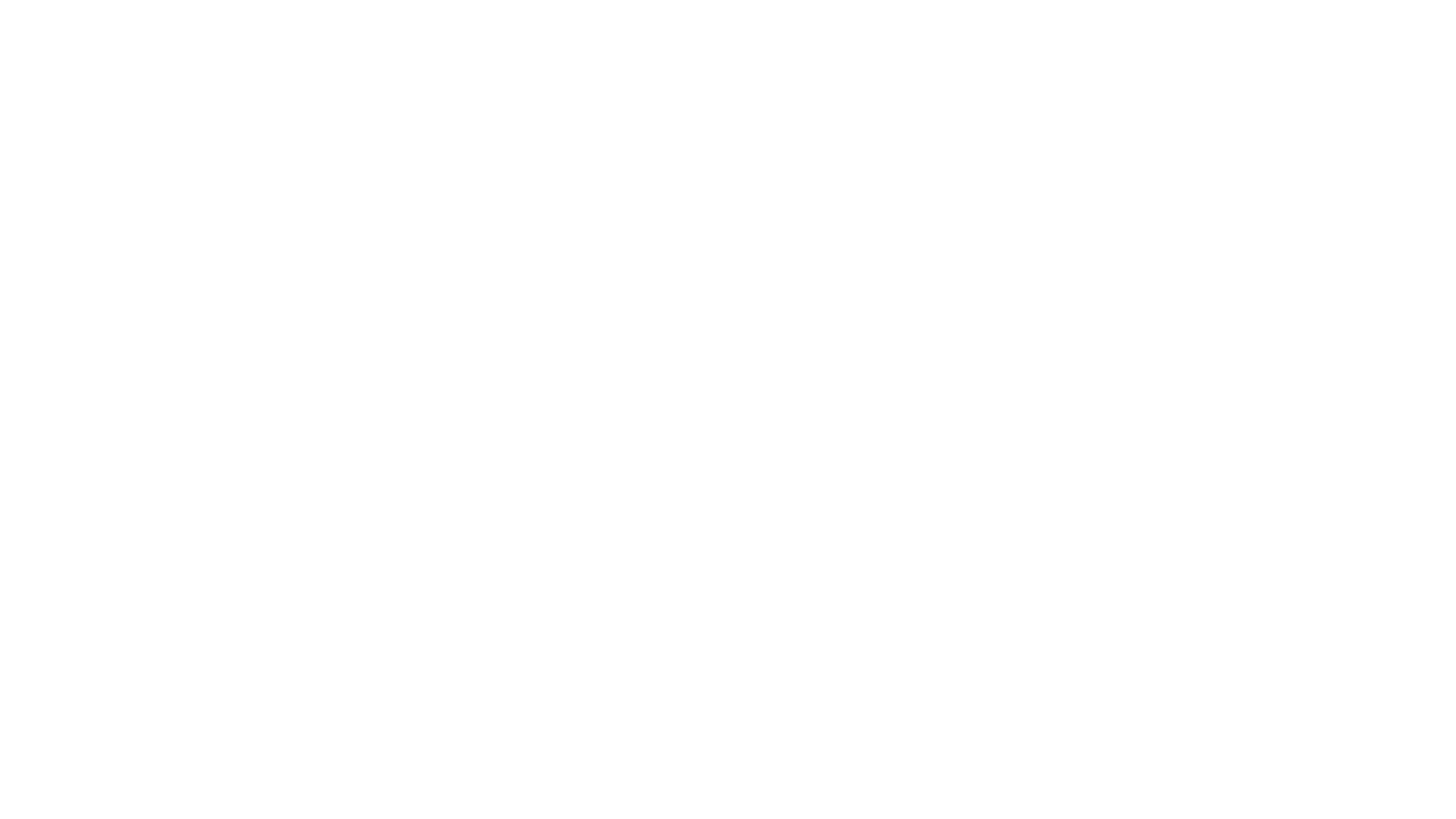 The following are some of the skills that an employee must have to in order to get employment 
Hard worker 
- Team player 
On time 
Good communication skills 
Be honest 
Able to solve problems
Skills/qualities required by employee
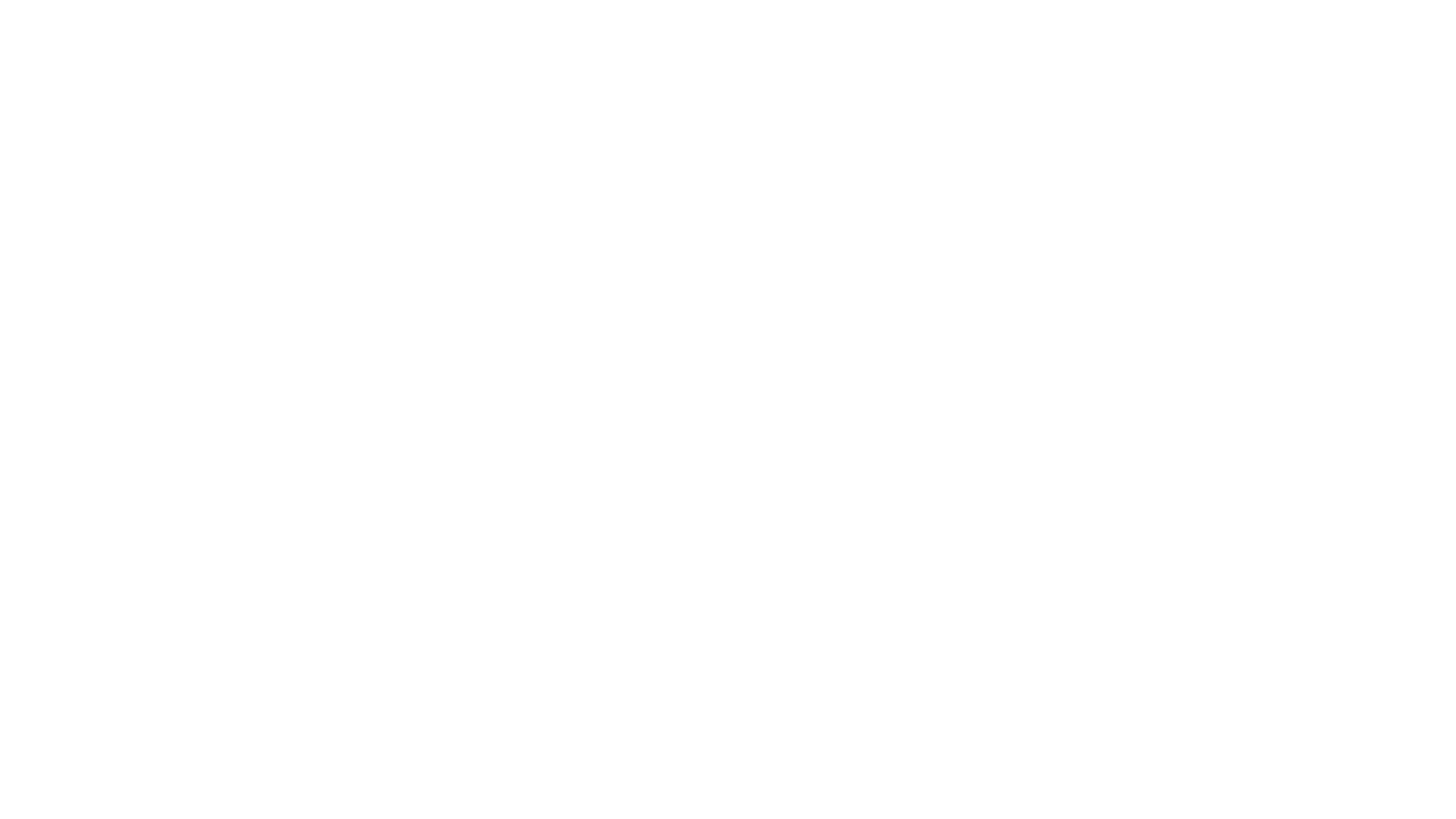 The following are some of the reasons for working 

 You will feel better and will get a sense of achievement  

 You can develop your skills which will make it easier to get a job 

 You might be able to travel or get benefits such as a car or lab-top as part of your work
Benefits of work
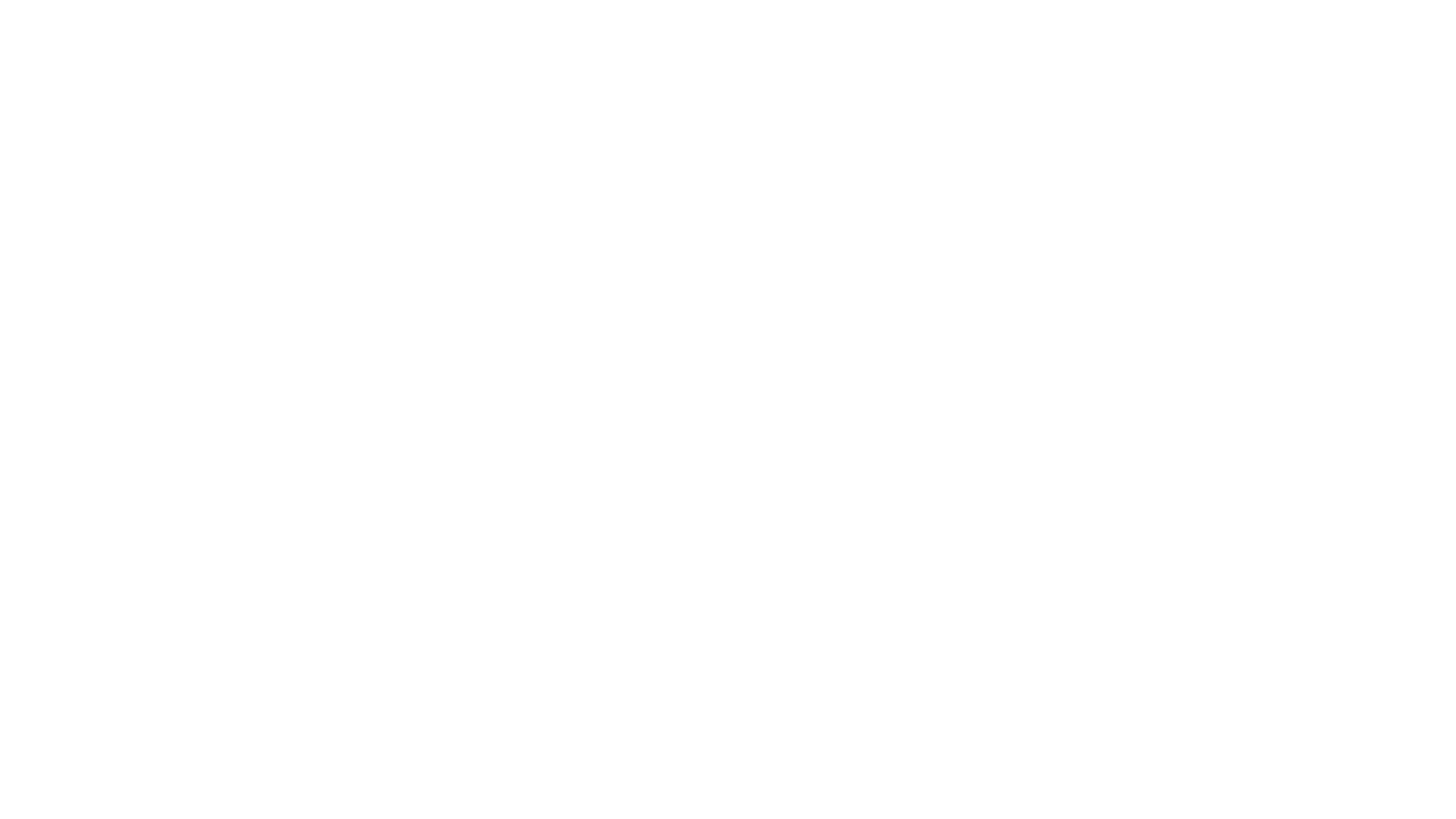 Full employment in Ireland is 4%. Unemployment can lead to the following 
A lower standard of living - due to people having less money 
Less tax for the Government – As employee are not paying PAYE, PRSI and USC 
More expenditure for the Government – As now they have to pay more people social protection 
Loss of sale for the Business – as customer have less disposal income to buy goods and services 
Less Foreign Direct Investment – Companies will not what to locate in Ireland as people will not be able to buy their goods/services
Unemployment